WP8 XAML App Development
Shawn Oster
Senior Program Manager
2-021
Agenda
Overview
Building WP8 apps
What about WP7 apps
Q&A
Overview
What is XAML?
eXtensible Application
Markup
Language
A declarative, markup-based language to define your user experience
The way to write apps for Windows Phone
Aligns with Windows 8
Windows Phone 8  app models
Direct3D App
C++
XAML App
C# / VB
Direct3D
Interop
C++
Reuse
Windows Phone 8 API Set
Common
.NET FX
Graphics
Audio
Media
CoreCLR
Networking
Input
File System
Commerce
Base Types
Sensors
Building WP8 apps
New XAML app features
What’s covered during this talk
Project infrastructure and design
Templates, localization, multiple resolutions
Building Blocks
Panorama, Pivot, LongListSelector, Map, WebBrowser, Pinch + Stretch, ViewportControl
.NET
async/await, threading, event timing
Project infrastructure and design
File | New
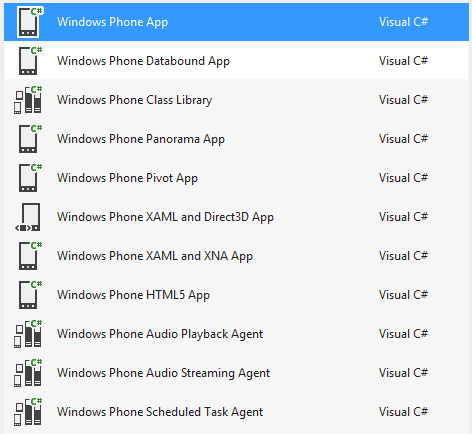 Project templates
New and Updated Project Templates
HTML5, Localization Support, Alignment Grid
Localization
Global reach
Use resource strings from the start, both code-behind and XAML
FlowDirection controls UI mirroring
LeftToRight, RightToLeft (RTL)
Full support for RTL, bi-directional text
WP8 XAML text stack uses DWrite
Multiple resolutions
“You look marvelous!”
Multiple resolutions
WVGA (480 x 800) 
720p (720 x 1280) – 1.5 scaled
WXGA (768 x 1280) – 1.6 scaled
Layout is in logical vs. physical pixels
Assets will be scaled so always use highest resolution

DecodePixelWidth/DecodePixelHeight to save memory
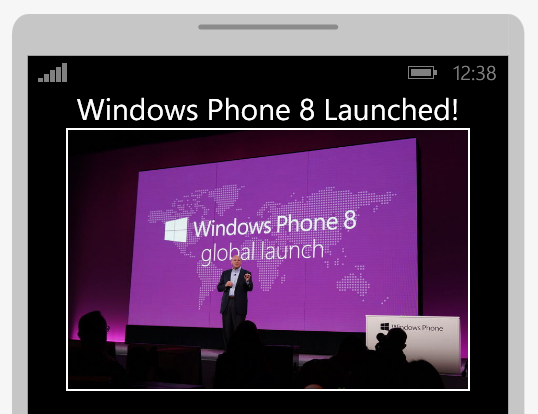 WVGA
480x800
1.0 Scale
WXGA
768x1280
1.6 Scale
720p
720x1280
1.5 Scale
400 Logical
640 Physical
400 Logical
600 Physical
400 Logical
400 Physical
2 Logical
3 Physical (Rounded)
2 Logical
3 Physical
2 Logical
2 Physical
30 Logical
48 Physical
30 Logical
45 Physical
30 Logical
30 Physical
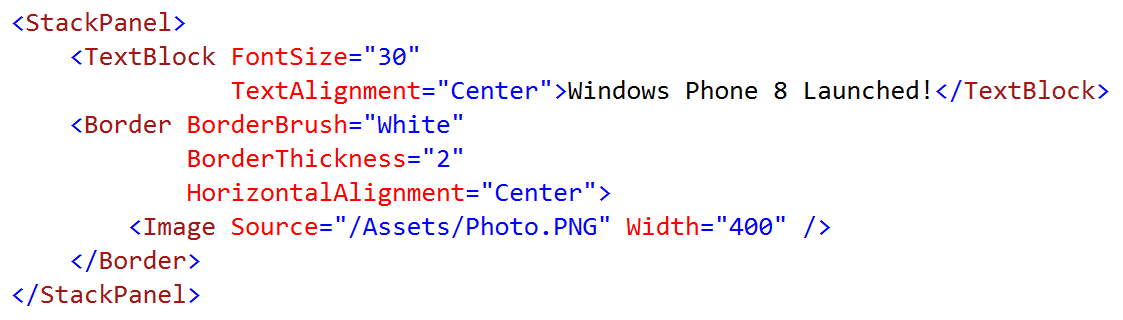 Think about layouts in WVGA pixels
Think about graphics / videos in WXGA
Walk-thru: Project infrastructure
New templates, improvements, design help, localization, multiple resolutions, decoding pixels
Building blocks
Controls
Control Improvements
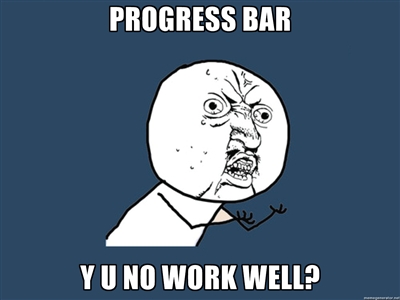 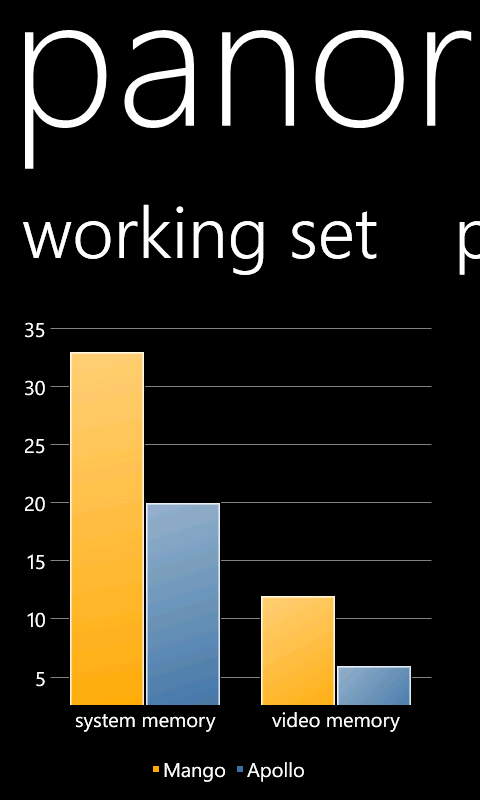 ProgressBar animates off-thread
Panorama, Pivot & LongListSelector all in ROM
Reduced Panorama memory usage
Improved “first touch” experience for signature controls
LongListSelector
JumpList
Grid View
Sticky Headers
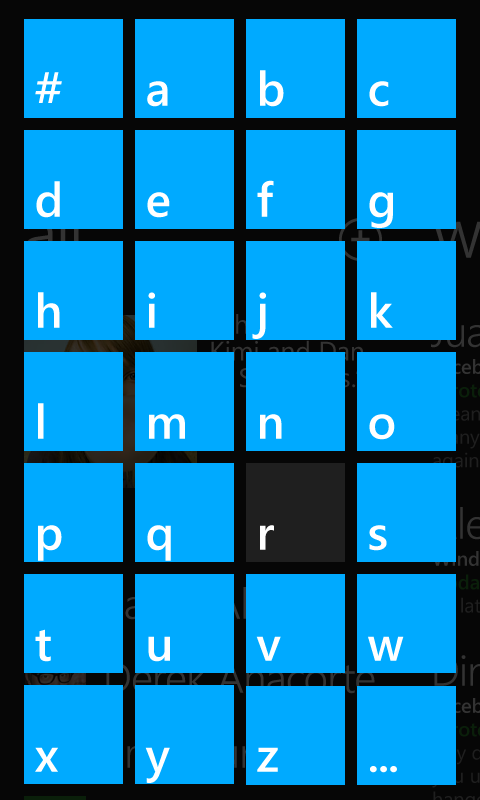 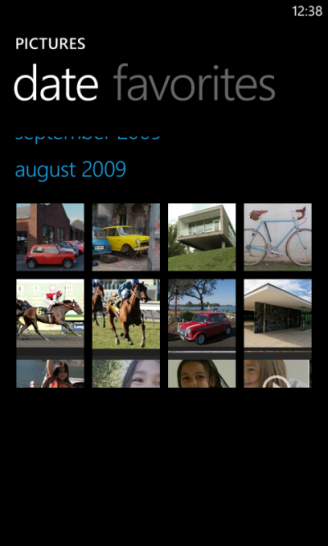 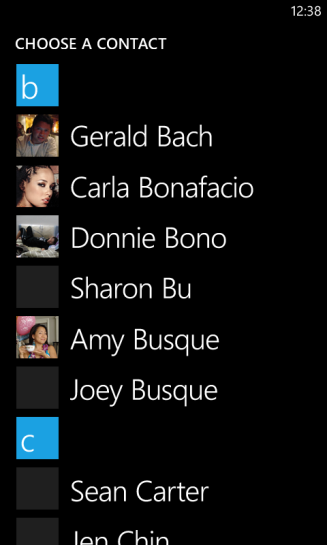 Demo: LongListSelector
Converting a ListBox, styles, locale-aware grouping, grid view
LongListSelector
Always know where you are
Grouping requires an IList of IList 
Does UI virtualization
ItemRealized is the key to infinite scrolling
Remember to set IsGroupingEnabled
Maps
Always know where you are, thanks Nokia!
Interactivity
Off-thread input, panning, fluid pinch+stretch
Overlay layers
UIElement position and scale transforms no longer updated on UI thread
Vector-based
Render from vector data, readable labels, perspective view
Offline maps
Common cache across all applications
WebBrowser
A more beautiful web, in your apps
IE10-based
Supports HTML5 features
Local storage, CSS3
Supports gestures

Mango apps run in IE9 compatibility mode
Pinch + Stretch
Completing the gesture story
Extends the ManipulationDeltaEventArgs class
PinchManipulation property
Provides center point for the original and current gesture
ViewportControl
A new primitive for controls
More “primitive” than ScrollViewer
Able to update bounds dynamically
Designed specifically for touch-specific scenarios
Base-control for LongListSelector
Input is off-thread
Toolkit
Where are the “rest” of the controls?
Renamed to “Windows Phone toolkit”
Moved to http://phone.codeplex.com
Creating an image zoom control
Demo
Handling pinch + stretch using the ViewportControl
CoreCLR
More than just keywords (but there are some pretty great keywords too)
Same CLR as Windows 8
Compile in the Cloud 
Portable Libraries
New APIs
async/await for easier asynchronous programming, CallerMemberName
Simplify your code
Demo
async/await, CallerMemberName
What about WP7 code?
Application compatibility
Migrating your app from WP7 to WP8
Massive effort on making sure the top apps and API are compatible
Tools can target both 7.1 and 8.0
Binary vs. Source compat
Light Up
Code sharing
WP8 at BUILD
Tuesday 10/30
11:45 – 12:45 | WP8 Application Model | 92 Nexus/Normandy
02:15 – 03:15 | WP8 Native C/C++ Game Development | 92 Magellan
04:00 – 0:500 | How to Leverage your code across WP8 and Windows 8			| 92 Nexus/Normandy
04:00 – 0:500 | WP8 XAML Application Development | 92 Magellan
05:45 – 06:45 | WP8 In App Purchase & Developer Center 			| 92 Nexus/Normandy
WP8 at BUILD
Wednesday 10/31
11:15 – 12:15 | WP8 Critical Dev Practices | 92 Magellan
01:45 – 02:45 | WP8 Networking, Bluetooth, NFC | 92 Nexus/Normandy
03:30 – 04:30 | WP8 Making Money with your Application | 92 Magellan
05:15 – 06:15 | WP8 HTML5/IE10 for Developers | 92 Magellan
WP8 at BUILD
Thursday 11/1
08:30 - 09:30 | WP8 Maps, Location & Background | 92 Magellan
10:15 – 11:15 | WP8 Performance & Optimization | 92 Magellan
12:00 – 01:00 | WP8 Photo & Lens Apps | 92 Magellan
02:30 – 03:30 | How to Leverage your code across WP8 and 		        Win 8 | 33 McKinley
02:30 – 03:30 | WP8 Tiles, Lock and Notifications | 92 Magellan
04:15 – 0:515 | WP8 Native C/C++ Game Development | 33 McKinley
04:15 – 05:15 | WP8 Using C++ in your Applications | 92 Magellan
WP8 at BUILD
Friday 11/2
08:30 – 09:30 | WP8 Using C++ in your Applications | 33 McKinley
08:30 – 09:30 | WP8 Using the Speech API | 92 Magellan
10:15 – 11:15 | WP8 Wallet and Deals | 92 Magellan
12:45 – 01:45 | WP8 App to App Communication | 92 Magellan
02:30 – 03:30 | WP8 Enterprise Development | 92 Magellan
Resources
Windows Phone Dev Center
http://dev.windowsphone.com/en-us
Windows Phone Toolkit
http://phone.codeplex.com
Blog
http://shawnoster.com
Thank You!
Questions
Answers
(Please do your eval!)